Задание сделать конспект по теме
ПРЕЗЕНТАЦИЯпо ДОУ
на тему:
«Система организационно-распорядительной документации»
Сургут 18.09.2020 г.
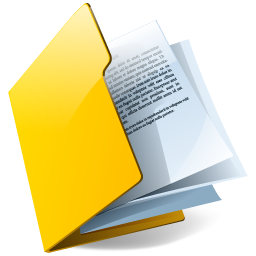 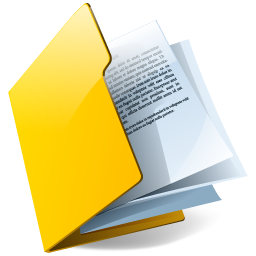 РАСПОРЯДИТЕЛЬНЫЕ
 ДОКУМЕНТЫ
– регулируют и координируют деятельность, позволяют органу управления обеспечивать реализацию поставленных перед ним задач.
Распорядительные документы содержат решения, идущие сверху вниз по системе управления:
Управляющий орган
Управляемый орган
Руководитель организации
Структурные подразделения
Работники
ВИДЫ
 РАСПОРЯДИТЕЛЬНЫХ ДОКУМЕНТОВ
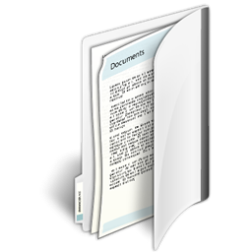 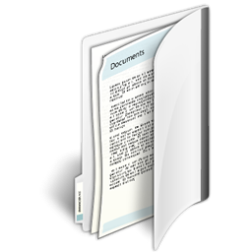 ПОСТАНОВЛЕНИЕ
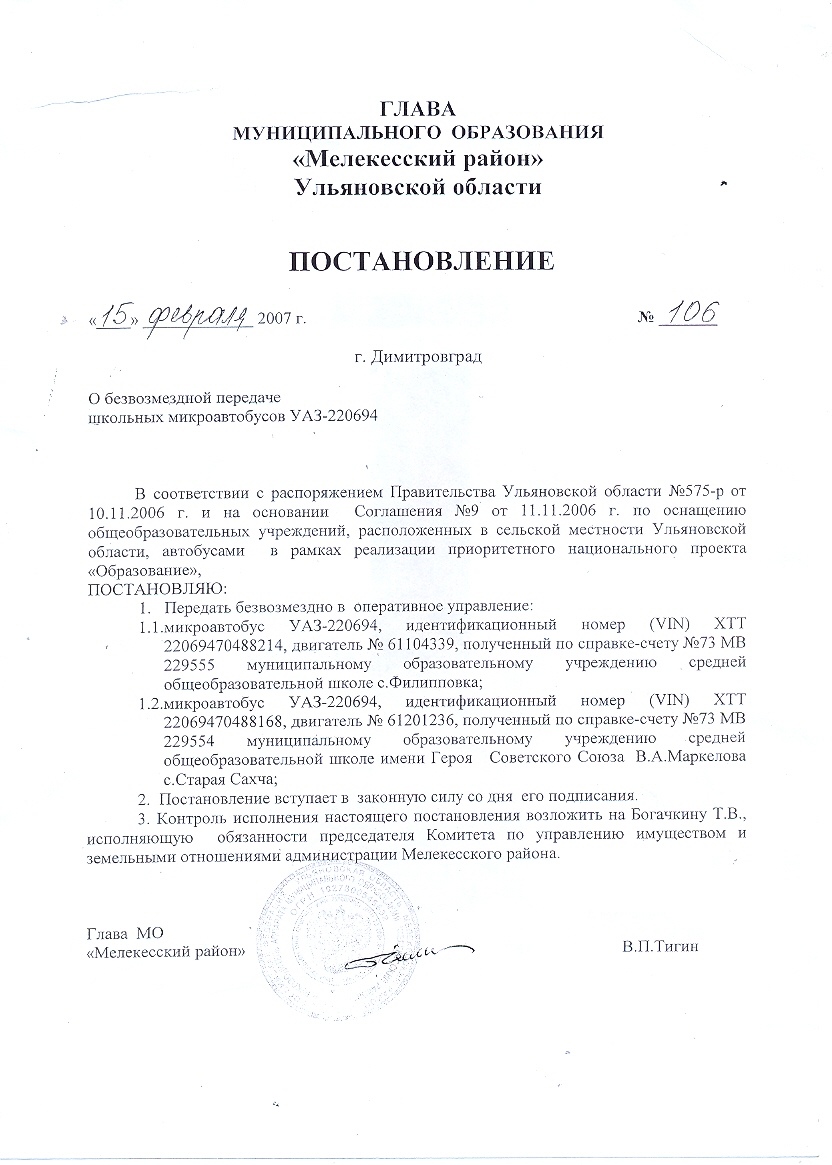 -правовой акт, принимаемый высшими и центральными органами федеральной исполнительной власти, действующими на основе коллегиальности в целях разрешения наиболее важных и принципиальных задач, стоящих перед данными органами, и установления стабильных норм, правил
РЕШЕНИЕ
– это правовой акт, принимаемый коллегиальными и совещательными органами учреждений, организаций, предприятий в целях разрешения наиболее важных вопросов их деятельности.
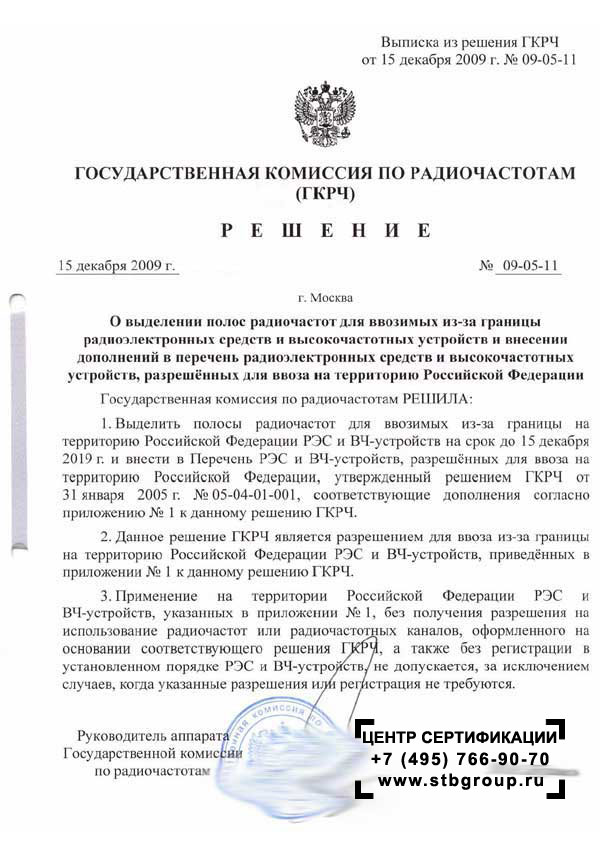 ПРИКАЗ
правой акт, издаваемый руководителем организации действующим на основании единоначалия в целях разрешения основных и оперативных задач, стоящих перед данным органом. В отдельных случаях может касаться широкого круга организаций и должностных лиц, независимо от подчиненности.
по основной деятельности
по личному составу
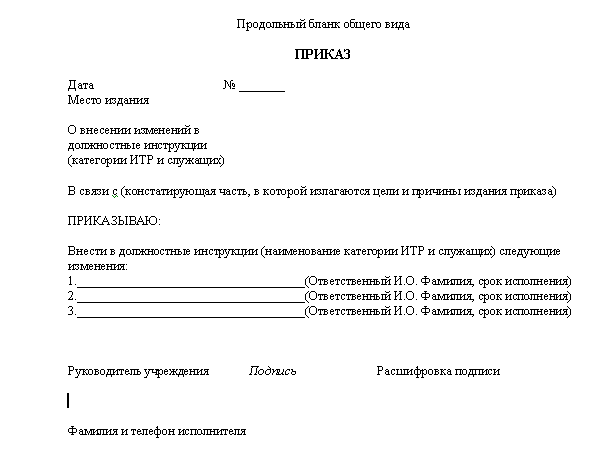 РАСПОРЯЖЕНИЕ
-правовой акт, издаваемый единолично руководителем, главным образом, коллегиального органа государственного управления в целях разрешения оперативных вопросов. Как правило, имеет ограниченный срок действия и касается узкого круга организаций должностных лиц и граждан
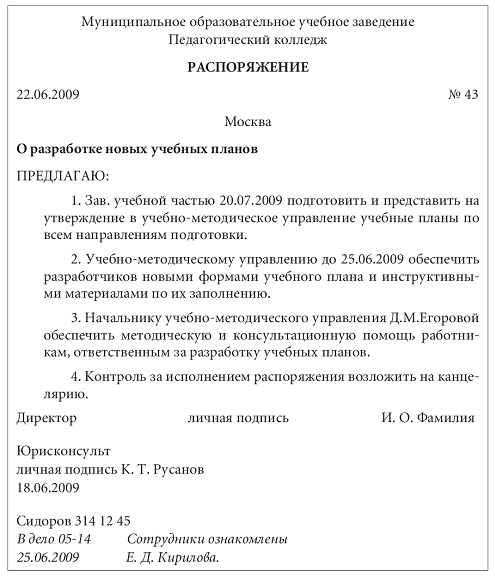 УКАЗАНИЕ
- правовой акт, издаваемый органом государственного управления, преимущественно по вопросам информационно-методического характера, а также по вопросам, связанным с организацией исполнения приказов, инструкций и других актов данного органа и вышестоящих органов управления
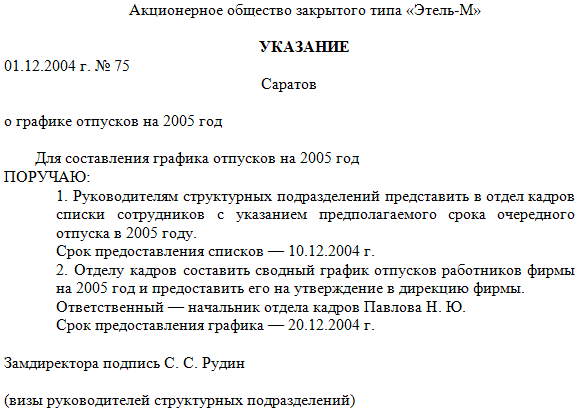 РАСПОРЯДИТЕЛЬНЫЕ ДОКУМЕНТЫ ПОДРАЗДЕЛЯЮТСЯ
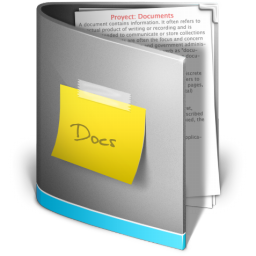 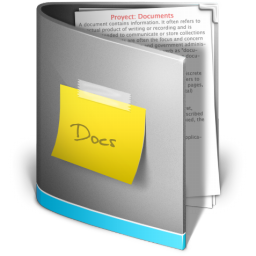 С УЧЕТОМ СФЕРЫ СВОЕГО ДЕЙСТВИЯ
С ТОЧКИ ЗРЕНИЯ ПОРЯДКА РЕШЕНИЯ ВОПРОСОВ
ПРОЦЕДУРА ИЗДАНИЯ
В условиях единоличного принятия решений – приказов, указаний, распоряжений – включает следующие стадии:
ТЕКСТ
СОСТОИТ ИЗ ДВУХ ЧАСТЕЙ
Распорядительная часть, излагается в повелительной форме. В зависимости от вида документа она начинается словами «ПОСТАНОВЛЯЕТ» («ПОСТАНОВИЛ») – в постановлении: «РЕШАЕТ» («РЕШИЛ») в решении: «ПРЕДЛАГАЮ» - в распоряжении; «ПРИКАЗЫВАЮ» - в приказе.
Констатирующая часть является введением в существо рассматриваемого вопроса (причина распоряжения) - она может отсутствовать.
Слова «ПОСТАНОВЛЯЕТ, РЕШИЛ, ПРЕДЛАГАЮ, ПРИКАЗЫВЫАЮ и т.п. печатают прописными буквами или строчными вразрядку.
 Располагаются эти слова на отдельной строке прямо от полей.  В постановлениях и решениях перед словами «постановляет» и «решает» указывается название коллегиального органа.
ТРЕБОВАНИЯ К ТЕКСТУ
В распорядительных документах (приказ, распоряжение) организаций, действующих на принципах единоначалия, изложение текста должно идти от первого лица единственного числа
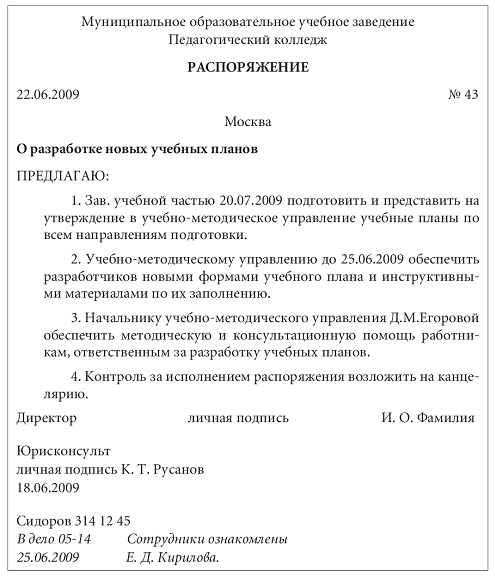 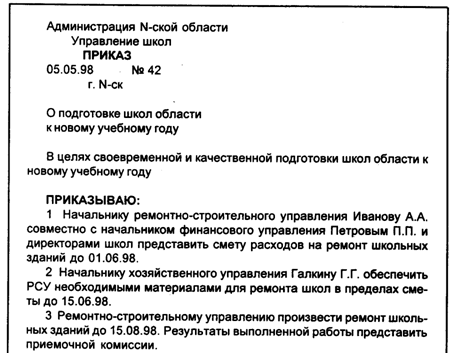 В распорядительных документах коллегиальных органов текст излагаю от третьего лица единственного числе («постановляет, решил»).
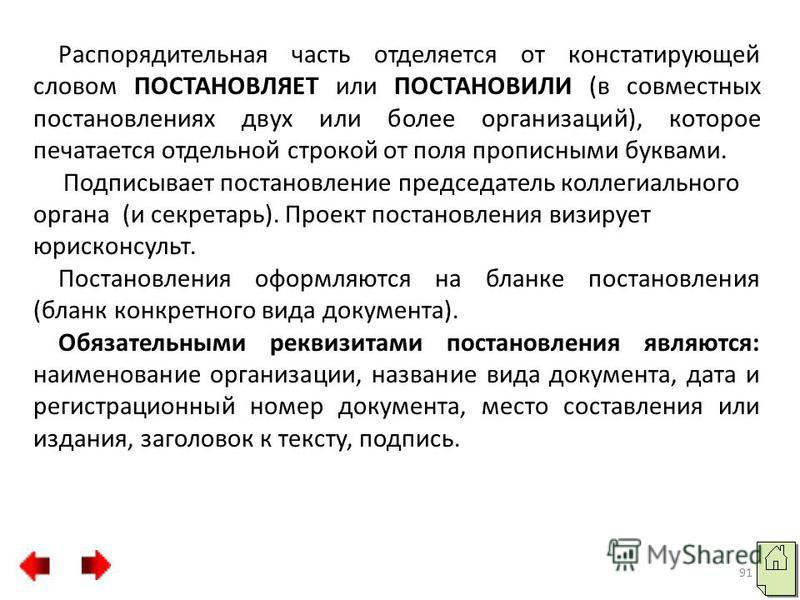 Затем с новой строки с абзаца следует текст распорядительной части. Если распорядительная часть предполагает различные по характеру действия и нескольких исполнителей, она делится на пункты, которые нумеруются арабскими цифрами. В каждом пункте указывается исполнитель, предписываемое действие и срок исполнения. Исполнитель указывается в дательном падеже.
ТРЕБОВАНИЯ К ТЕКСТУ
Текст распорядительного документа должен иметь заголовок, в котором кратко сформулировано содержание документа. Заголовок начинается с предлога «О» («Об») и формулируется при помощи отглагольных существительных («О назначении…»
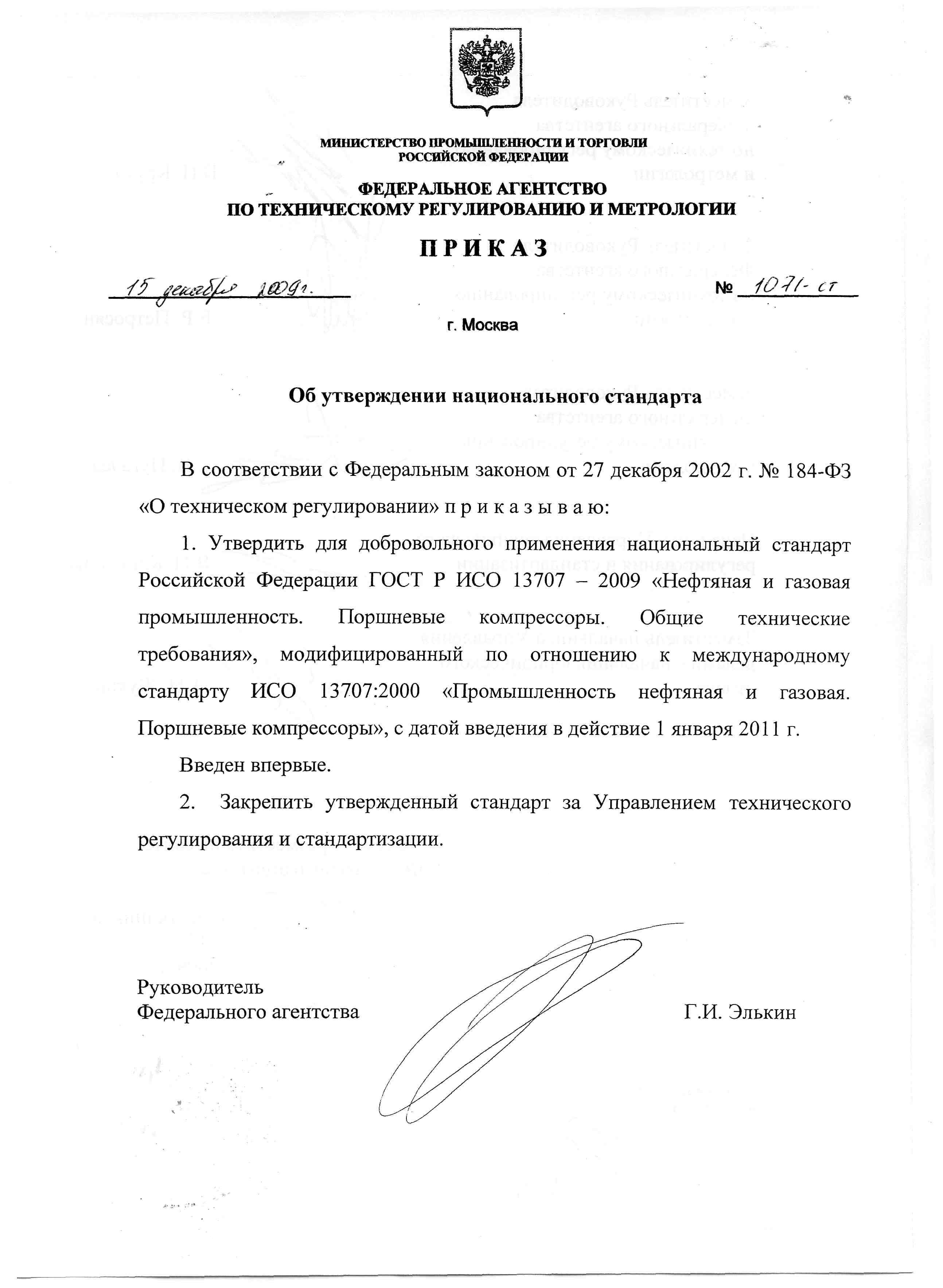 Распорядительный документ оформляется на общем бланке, формат А4
Распорядительные документы вступаю в силу с момента подписания или доведения до сведения исполнителя. В ряде случаев срок вступления в силу и срок действия акта указываю в самом документе.
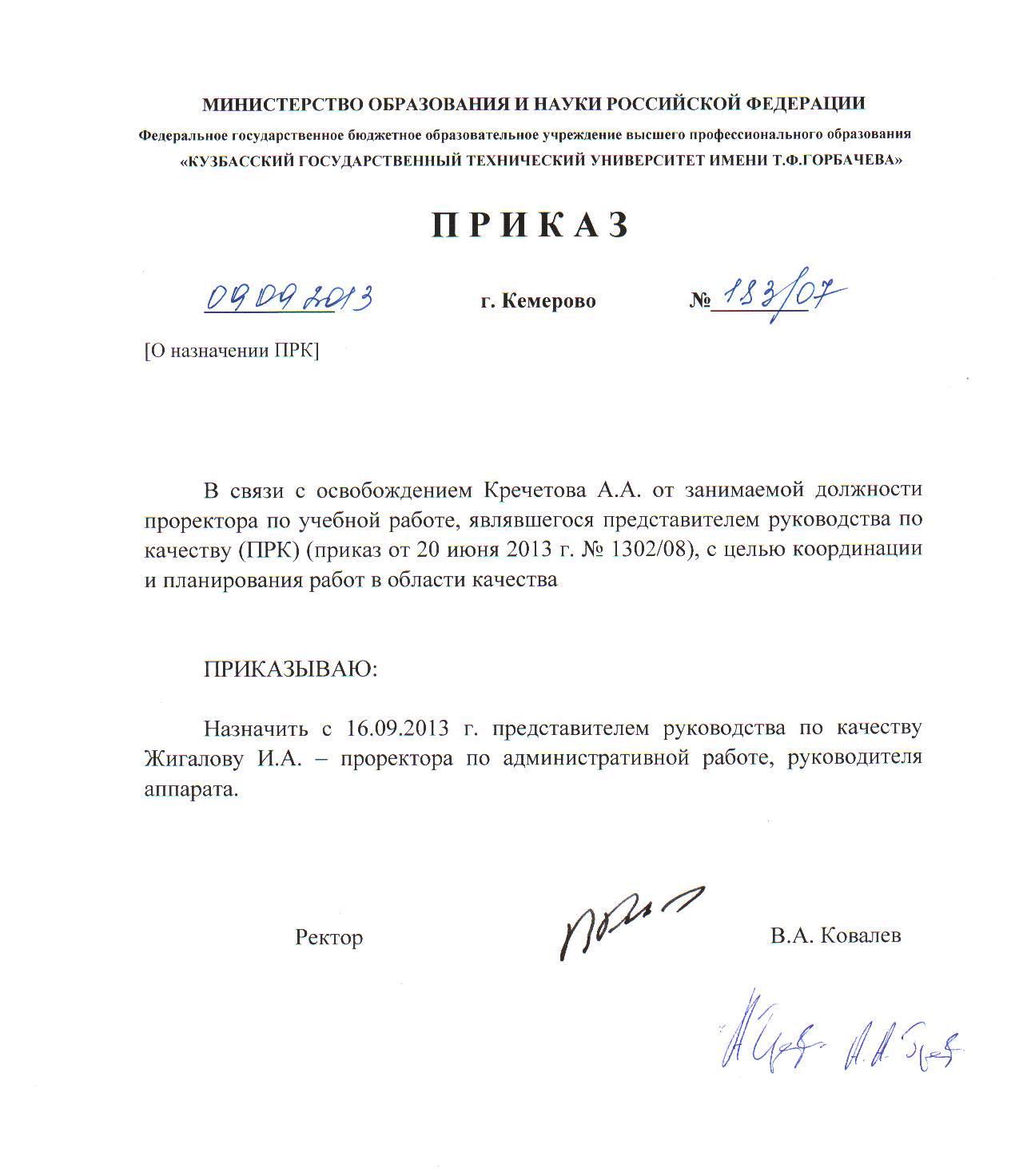 ИСТОЧНИКИ
ТЕКСТ:
Центр компетенции по вопросам документационного обеспечения управления и архивного делаhttp://www.edou.ru/index.php

ПРИМЕРЫ ДОКУМЕНТОВ:

https://www.google.com/imghp?hl=ru